View on Excellence Centers
M. Ferrario, INFN-LNF
6th EAAC 2023, September 19, Elba
Distributed Research Infrastructure
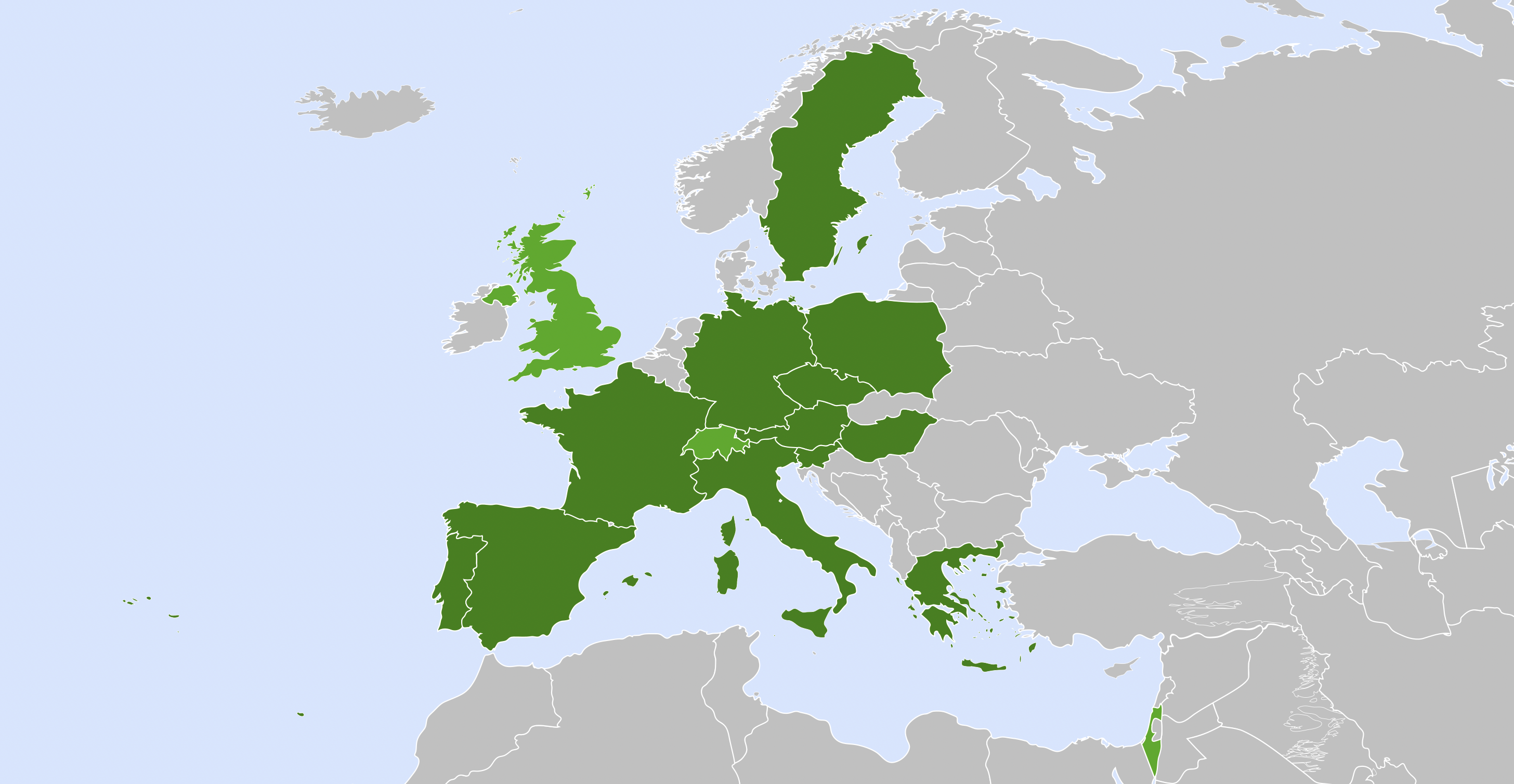 *
Construction Sites:
PWFA User Facility
LWFA User Facility

Excellence Centers:
R&D and Prototyping
Service to Sites
Hardware for Sites
National Institutes Coordination
Cluster Units Coordination
Training

Cluster Units:
Complement EC expertise
Contribute with limited deliverable
8
2
*
Sites 1 & 2

Excellence Center

Cluster Units
*
9
4
3
*
*
5
*
*
*
2
6
7
*
*
*
*
1
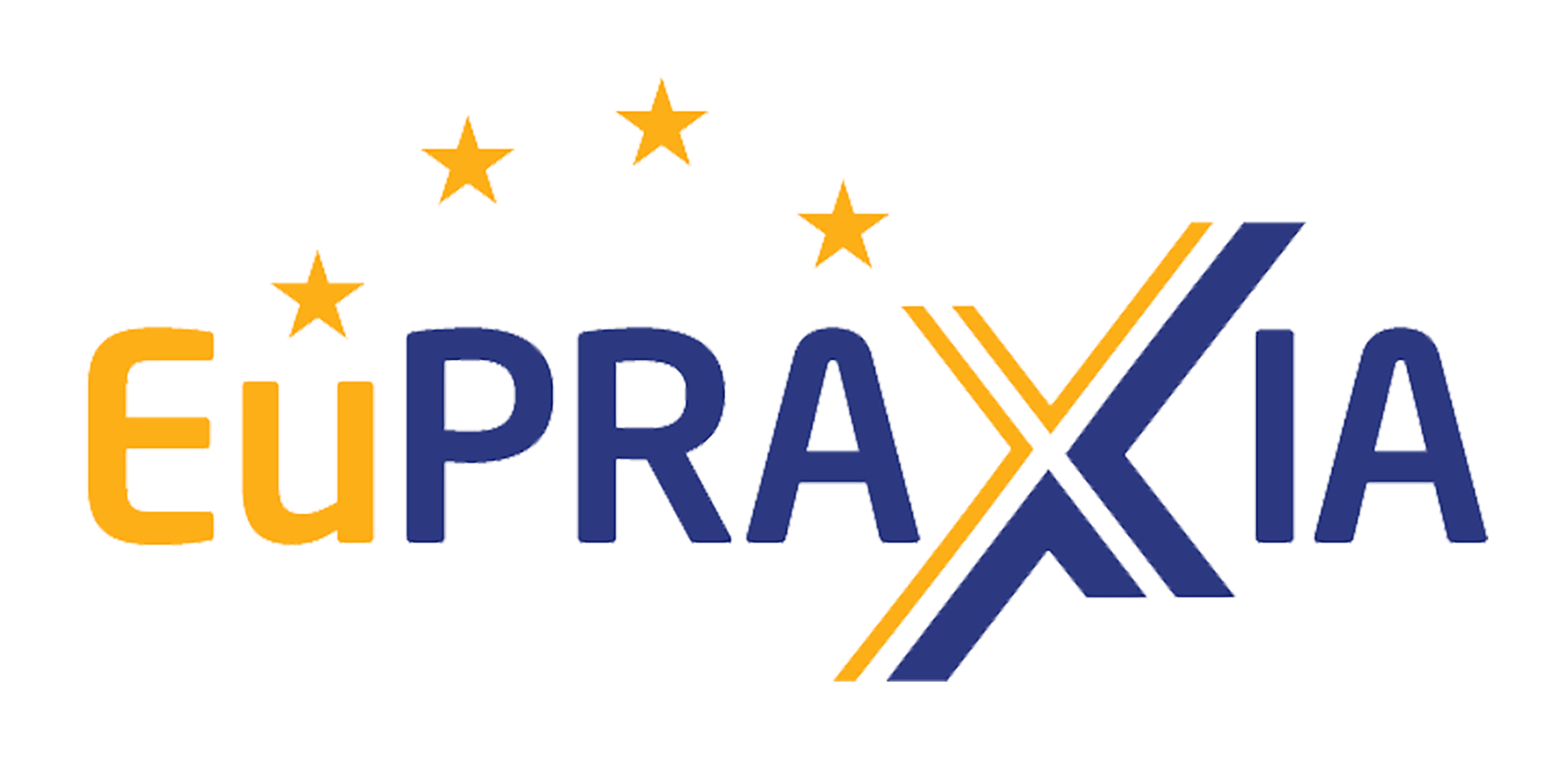 11
1
*
10
*
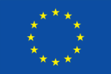 Horizon Europe